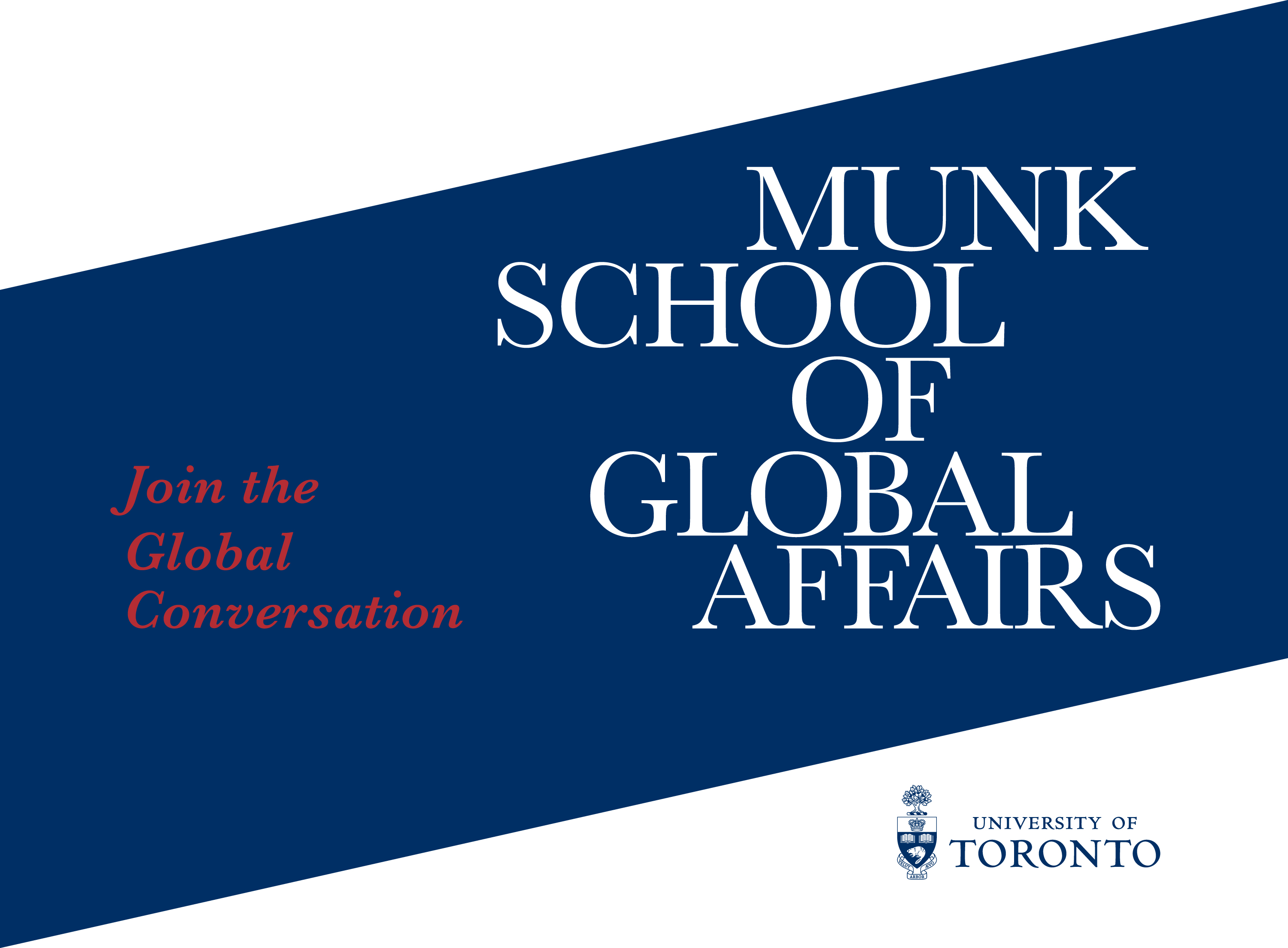 Think-20 Meeting – Fostering Economic Growth and SustainabilityDecember 11, 2012Trade Protectionism and the Great Recession – “We Have Met the Enemy and He is Us”
Alan S Alexandroff 
Director Global Summitry Project
The Munk School of Global Affairs
1
Overview
Great thanks to Simon Evenett, Coordinator GTA Project www.globaltradealert.org for supplying a summary of findings from GTA Report 12 that will be publicly released shortly.  
Looking at the Global Trade Alert Project and the WTO et al.
A Variety of Global Economic Integration Possibilities 
 Streams of Trade Protectionism
GTA 12 and 11
Where to Go for the WTO and the G20
2
Integrating into the Global Economy
The Incentives to use traditional trade policies such as tariffs across countries now differs.  Why? 
There is no longer a single model of integration into the global economy; states are at different levels of integration
It is not surprising that the expectations built on traditional views of global trade as it once was proved erroneous
3
The Varying Models – The Traditional Economies
For the advanced economies the use of traditional trade policy is no longer as useful as in the past
These economies have switched to the use of financial support measures
4
The Varying Models –Developing Market Economies
Because many of these states and markets are less well integrated into the global economy – parts of Latin America and Sub-Saharan Africa – and to the newer global values chains – these governments tend to use traditional trade policy instruments to protect domestic industry
5
Large Emerging Market Countries
These tend to be active users of trade policy actions; but also non-traditional forms of protectionism
There trade actions are a mix of trade-restricting  and trade-liberalizing actions
Countries include Brazil, China and India
6
The United States and Canada
Support for the Banking and Financial Sector generally
Subsidizing a variety of threatened industries including the automobile industry
Canada-Ontario attempts to build an alternate energy sector – use of local content – cases have now gone to the WTO
7
A G20 culprits
Argentina
Conditions some imports with requirement to offset with export
Introduced reference pricing for many imported goods
Indonesia
Non-automatic licensing requirements for imports of:
Household appliances
Textiles and footwear
Food products imported only thru designated ports
Russia 
import quota and and local content requirements
Food items and automobiles
8
The Case of Brazil
Less well integrated into the global chains
Has experienced a significant appreciation of the real against the dollar 
Has been a vocal critic – US Federal Reserve monetary policy
The economy has experienced significant deceleration in economic growth
9
8th Report of UNCTAD, OECD and WTOMid-May 2012 to Mid-October 2012
Economic outlook has worsened 
Trade growth forecast for 2012 – lowered from 3.7% to 2.5%
Trade growth volume for 2013 still below 20 year average
Trade restrictive measures over past 5 months have declined – but the stock of restrictions from 2008 to present remain largely the same
10
Import Restrictions Cumulative and Over 5 months Covered –UNCTAD, OECD and WTO Report
Cumulative 
As a share of total world imports – 3.5%
As a share of G20 imports – 4.4%
Over the 5 month period/the previous period
As a share of total world imports - .3%/.9%
As a share of G20 - .4%/1.1%
11
Border Measures (55) – Over the Time of the UNCTAD, OECD and WTO 8th Report
12
Types of Trade Protection Since 2008 – GTA 11 June 2012
13
Action at the WTO
14
Offenders
15
The Target of Discrimination – since 2008/increase from previous Report
16
The Wrong Direction
Growing protection of domestic manufacturing activities
Measures to to restrict the export of agricultural products and natural resources – though pressure may be easing here as food security crisis has not yet materialized
The GTA cases governments use nontariff measures
Subsidies
Import and export bans
Discriminatory public procurement policies
Increased licensing or product inspection requirements
17
The Direction Forward
Devise a variegated strategy to account for the various streams of integration into the global trading system and the variety of non-WTO trade related measures 
Attack some of, or all of the following
Attack Subsidies
Attack local content
Currency manipulation
Import and export restrictions
Procurement
18